1.4 Rechenregeln mit reellen Zahlen - Arithmetikvon Prof. Dr. Dr. Heribert Popp,TH Deggendorf
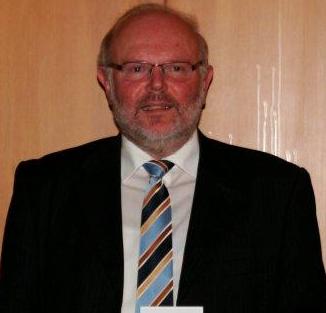 Gliederung
Summenzeichen
Produktzeichen
Binomialkoeffizient und Fakultät
Logarithmus naturalis (ln)
1.4 Rechenregeln mit reellen Zahlen -Arithmetik
Die Menge IR der reellen Zahlen ist so konstruiert, dass in ihr die Ausführungen der vier Grundrechenarten möglich ist. 
Für je zwei Zahlen a, b  R ist also auch
Addition			a + b  IR
Subtraktion		a – b  IR
Multiplikation		a * b  IR
Division (für b  0)	a / b  IR
1.4 Rechenregeln mit reellen Zahlen -Arithmetik
Regeln bezüglich der Vertauschbarkeit der Zahlen und der
Klammermultiplikation (Assoziativität, Kommutativität, Distributivität) sind erfüllt. 
Gegeben sind die reellen Zahlen a, b, c .
a + b = b + a
a * b = b * a
(a + b) + c = a + (b + c)
(a * b) * c = a * (b * c)
a + 0 = a
a + (-a) = 0
a * 1 = a
a * 1/a = 1 für alle Werte von a außer der Null.
a * 0 = 0
a * (b + c) = a * b + a * c.  (Distributivität)
Kap. 1.4 Beispiel
Wurden bei folgenden Umformungen die Mathematikgesetze richtig angewendet? (Mehrfachnennungen möglich)
Kap. 1.4 Aufgabe 1
Wurden bei folgenden Umformungen die Mathematikgesetze richtig angewendet? (Mehrfachnennungen möglich)
[richtig]
Kap. 1.4 Aufgabe 1
Wurden bei folgenden Umformungen die Mathematikgesetze richtig angewendet? (Mehrfachnennungen möglich)
[richtig]
Kap. 1.4 Aufgabe 1
Wurden bei folgenden Umformungen die Mathematikgesetze richtig angewendet? (Mehrfachnennungen möglich)
[richtig]
falsch
Kap. 1.4 Aufgabe 1
Wurden bei folgenden Umformungen die Mathematikgesetze richtig angewendet? (Mehrfachnennungen möglich)
[richtig]
falsch
falsch
Kap. 1.4 Aufgabe 1
Wurden bei folgenden Umformungen die Mathematikgesetze richtig angewendet? (Mehrfachnennungen möglich)
[richtig]
falsch
falsch
Richtig
1.4 Rechenregeln mit reellen Zahlen
1.4.1 Das Summenzeichen
(1.4.1) Definition
Die Summe der reellen Zahlen am, ..., an kann man abkürzen in der Form


(sprich: Summe der ai, für i = m bis n).
1.4.1 Das Summenzeichen
(1.4.1) Definition
Die Summe der reellen Zahlen am, ..., an kann man abkürzen in der Form


(sprich: Summe der ai, für i = m bis n).
Dabei heißen i Laufindex (Summationsindex), m untere und n obere Summationsgrenze (i, m, n  Z; m  n).

Der Ausdruck           stellt also eine Anweisung dar, die 

Summe der Zahlen ai zu bilden, wobei i alle ganzen Zahlen von m bis n durchläuft. 
Häufig tritt der Spezialfall einer Summe          oder
auf.
Beispiel
a1=4, a2=7, a3=12, a4=18
Eine größere Bedeutung hat das Summenzeichen, wenn es möglich ist, die zu summierende Größe ai explizit als eine Funktion des Summationsindex i darzustellen.
Faustregel:
1. unterscheiden sich die Folgeglieder um gleichen Betrag (habe er den Wert d), dann ist der Ausdruck etwas mit i*d (wobei i der Laufindex ist), z.B. 2+5+8+11; hier ist gleiche Differenz 3, also ist Formel 3*i, nun geht es mit Startwert los. Starte ich mit i=1, so wäre 1*3=3 und 1 zu hoch, also muss ich meinen Ausdruck, wenn ich mit i=1 starte um 1 reduzieren. Formel lautet Summe I=1 bis 4 von 3*i-1

2. Kann ich Regel 1) nicht anwenden, zerlege ich jeden Summanden um zu sehen, dass sich die zerlegten Teile je Summand um 1 in den Bestandteilen erhöhen, z.B. 4+9+16+25
Ich zerlege 2*2+3*3+4*4+5*5
also je Summand werden die zwei Faktoren des Produktes um 1 größer, genau das mach ja auch der Summationsindex i, 
starte ich mit i=2 wäre i*i der erste Summand  2*2 und dann steigt i auf 3 und der zweite Summand wäre 3*3, so dass ich habe: Summe I=2 bis 5 von i*i

3. Das Vorzeichenalternieren bei den Summanden lässt sich mit (-1)i realisieren ((-1)^1=-1;(-1)^2=1; i(-1)^3=-1; (-1)^4=1),  wobei man die Potenz i so variieren muss (i, i+1), so dass er erste Summand das richtige Vorzeichen hat, z.B. 1,-2,3.-4 benötigt (-1)i-1, da erstes positiv sein muss und wenn i bei 1 beginnt muss zwei als Potenz beim ersten Summanden raus kommen.
Beispiel:
Beispiel:
Beispiel:
Beispiel:
Beispiel:
Hierbei lautet das allgemeine Bildungsgesetz:
.
Beispiel:
Beispiel:
Beispiel:
Ungerade Zahlen kann man darstellen durch die Formel (2i-1); 
einen Vorzeichenwechsel durch die Formel (-1)i+1
Beispiel:
Da nicht gleicher Abstand zwischen den Summanden, teste ich Regel 2, d.h. zerlegen
4= 2*2
27=3*9=3*3*3
256=16*16=4*4*4*4
Also je Summand wird Faktor um 1 größer, also ist das i; aber die Anzahl der multiplizierenden i-s werden auch je Summand um eins mehr, also
Beispiel:
Da nicht gleicher Abstand zwischen den Summanden, teste ich Regel 2, d.h. zerlegen
4= 2*2
27=3*9=3*3*3
256=16*16=4*4*4*4
Also je Summand wird Faktor um 1 größer, also ist das i; aber die Anzahl der multiplizierenden i-s werden auch je Summand um eins mehr, also
Beispiel:
1.4.1 Das Summenzeichen
Für das Rechnen mit Summen gelten allgemein folgende Regeln:
(1.4.2) Satz 

a.                              (c = const);
1.4.1 Das Summenzeichen
Für das Rechnen mit Summen gelten allgemein folgende Regeln:
(1.4.2) Satz 

(a)			(c = const);


(b)

Ein Handelsunternehm,en hat 2 Filialen a und b und erzielt dort in einem Jahr die monatlichen Umsätze von ai und bi (i=1,…,12).
Der gesamte Jahresumsatz berechnet sich aus
1.4.1 Das Summenzeichen
Für das Rechnen mit Summen gelten allgemein folgende Regeln:
(1.4.2) Satz 

(a)			(c = const);


(b)


(c)			(c  IR); 


(d)				(m  k  n - 1); 

Ein Unternehmen kann seinen jährlichen Gesamtumsatz bestimmen als Addition der Monatssummen oder Addition der beiden Halbjahre
1.4.1 Das Summenzeichen
Für das Rechnen mit Summen gelten allgemein folgende Regeln:
(1.4.2) Satz 

(a)			(c = const);


(b)


(c)			(c  IR); 


(d)				(m  k  n - 1); 


(e)
Ein Betrieb verbraucht 8 Rohstoffe. 
Der Verbrauch an Rohstoffen in Geldeinheiten (GE) 
pro Monat sei gegeben.
Ein Betrieb verbraucht 8 Rohstoffe. 
Der Verbrauch an Rohstoffen in Geldeinheiten (GE) 
pro Monat sei gegeben.
Ein Betrieb verbraucht 8 Rohstoffe. 
Der Verbrauch an Rohstoffen in Geldeinheiten (GE) 
pro Monat sei gegeben.
Ein Betrieb verbraucht 8 Rohstoffe. 
Der Verbrauch an Rohstoffen in Geldeinheiten (GE) 
pro Monat sei gegeben.
Beispiel Doppelsumme
Berechnen Sie die Doppelsummen:
Beispiel Doppelsumme
Berechnen Sie die Doppelsummen:
i=1 (j=0,1): 6*1+3*1*0+                  6*1+3*1*1
Beispiel Doppelsumme
Berechnen Sie die Doppelsummen:
i=1 (j=0,1): 6*1+3*1*0+                  6*1+3*1*1+
i=2 (j=0,1): 6*2+3*2*0+                  6*2+3*2*1=
6+0 +6 +3+12+0+12+6 =45
1.4.1 Das Summenzeichen
(1.4.3) Definition
Gegeben seien die Zahlen a11, ..., amn  IR. Dann bezeichnet man die folgende Summe die Doppelsumme:
Für Doppelsummen sind die zu Satz (1.4.2) analogen Rechenregeln erfüllt. Dabei gilt insbesondere:




es ist also gleichgültig, ob zuerst über die Indices i oder j summiert wird.
1.4.2 Das Produktzeichen
(1.4.4) Definition
Das Produkt der reellen Zahlen am, ..., an kann man abkürzen in der Form



(sprich: Produkt der ai, für i = m bis n).
1.4.2 Das Produktzeichen
(1.4.4) Definition
Das Produkt der reellen Zahlen am, ..., an kann man abkürzen in der Form



(sprich: Produkt der ai, für i = m bis n).

Einen wichtigen Spezialfall stellt das Produkt  
(für n  N und a0 = 1) dar.

Für eine beliebige reelle Zahl bezeichnen wir an als die 
n-te Potenz von a. Dabei heißt a Basis und die Hochzahl n Exponent.
Beispiel Produktzeichen
Schreiben sie mit Hilfe des Produktzeichens
Beispiel Produktzeichen
Schreiben sie mit Hilfe des Produktzeichens
Faktoren (Nenner) unterscheiden sich nicht um gleichen Betrag, also Regel 2 anwenden: zerlegen
8=2*2*2
27= 3*3*3
64=4*4*4
Formel lautet i^3
Beispiel Produktzeichen
Schreiben sie mit Hilfe des Produktzeichens
Faktoren (Nenner) unterscheiden sich nicht um gleichen Betrag, also Regel 2 anwenden: zerlegen
8=2*2*2
27= 3*3*3
64=4*4*4
Formel lautet i^3
Rechenregeln
Rechenregeln
Beispiel 1:
Rechenregeln
Beispiel 1:
Rechenregeln
Rechenregeln
Beispiel 2:
Rechenregeln
Beispiel 2:
Rechenregeln
Rechenregeln
Rechenregeln
Beispiel 3:
Rechenregeln
Beispiel 3:
Rechenregeln
Rechenregeln
Beispiel 4:
Rechenregeln
Beispiel 4:
Rechenregeln
Rechenregeln
Beispiel 5:
Rechenregeln
Beispiel 5:
Rechenregeln
Rechenregeln
Beispiel 6:
Rechenregeln
Beispiel 6:
Rechenregeln
Rechenregeln
Beispiel 7:
Rechenregeln
Beispiel 7:
1.4.2 Das Produktzeichen
(1.4.5) Satz
Es seien a,b  IR und n, m  Z. Dann gilt:
1.4.2 Das Produktzeichen
(1.4.5) Satz
Es seien a,b  IR und n, m  Z. Dann gilt:

(a)	an * am = an+m;
23*24= 8*16=128 
23+4= 27=128
1.4.2 Das Produktzeichen
(1.4.5) Satz
Es seien a,b  IR und n, m  Z. Dann gilt:

(a)	an * am = an+m; 

(b)	(an)m = an*m;
1.4.2 Das Produktzeichen
(1.4.5) Satz
Es seien a,b  IR und n, m  Z. Dann gilt:

(a)	an * am = an+m; 

(b)	(an)m = an*m;
(23)4=
212=
1.4.2 Das Produktzeichen
(1.4.5) Satz
Es seien a,b  IR und n, m  Z. Dann gilt:

(a)	an * am = an+m; 

(b)	(an)m = an*m;
(23)4=84=4096
212=4096
1.4.2 Das Produktzeichen
(1.4.5) Satz
Es seien a,b  IR und n, m  Z. Dann gilt:

(a)	an * am = an+m; 

(b)	(an)m = an*m;

(c)			für a  0;
1.4.2 Das Produktzeichen
(1.4.5) Satz
Es seien a,b  IR und n, m  Z. Dann gilt:

(a)	an * am = an+m; 

(b)	(an)m = an*m;

(c) 	 		für a  0; 


(d) 			für a  0;
23/24=8/16=1/2  
23-4=1/2
1.4.2 Das Produktzeichen
(1.4.5) Satz
Es seien a,b  IR und n, m  Z. Dann gilt:

(a)	an * am = an+m; 

(b)	(an)m = an*m;

(c) 	 		für a  0; 

(d)                            für a  0; 


(e) anbn = (ab)n.
23/24=8/16=1/2  
23-4=1/2
22*32= 
(2*3)2=
1.4.2 Das Produktzeichen
(1.4.5) Satz
Es seien a,b  IR und n, m  Z. Dann gilt:

(a)	an * am = an+m; 

(b)	(an)m = an*m;

(c) 	 		für a  0; 

(d)                            für a  0; 


(e) anbn = (ab)n

(f) a m/n =
23/24=8/16=1/2  
23-4=1/2
22*32=4*9= 36 
(2*3)2=62=36
Quadratische Gleichung
ax² + bx + c = 0 mit a, b, c  IR und a  0 
Es gibt hierbei zwei Lösungen x1 und x2 falls 
b² - 4ac  0
Im Falle von b² - 4ac < 0 existiert keine reellwertige Lösung.
Lösen Sie die folgende quadratische Gleichung:
x² - 4x + 3 = 0

1.4.3 Binomkialkoeffizient und Fakultät
(1.4.6) Definition
Seien n, k  N  {0} mit k  n. Dann setzen wir

(a)				und 0! = 1

        (sprich: n- Fakultät); 
n! ist die Anzahl der möglichen Anordnungen
1.4.3 Binomkialkoeffizient und Fakultät
(1.4.6) Definition
Seien n, k  N  {0} mit k  n. Dann setzen wir

(a)				und 0! = 1

        (sprich: n- Fakultät); 

(b)

          (sprich: n über k). 

        Man bezeichnet          als Binomialkoeffizienten.
Binomialkoeffizient n über k ist Anzahl der k-elementigen Teilmengen aus einer n-elementigen Menge.
Beispiele
0! =  

1! =  

2! =  

3! = 

4! = 

71!=
Beispiele
0! = 1 

1! = 

2! =  

3! = 

4! = 

71!=
Beispiele
0! = 1 

1! = 1 

2! =  

3! = 

4! =

71!=
Beispiele
0! = 1 

1! = 1 

2! = 2 

3! = 

4! = 

71!=
Beispiele
0! = 1 

1! = 1 

2! = 2 

3! = 6

4! = 

71!=
Beispiele
0! = 1 

1! = 1 

2! = 2 

3! = 6

4! = 24

71!=
Beispiele
0! = 1 

1! = 1 

2! = 2 

3! = 6

4! = 24

71!=  am Taschenrechner nicht rechenbar 
	    (69! ist die letzte rechenbare Zahl).
Beispiele:
Beispiele:
Beispiele:
1.4.3 Binomkialkoeffizient und Fakultät
(1.4.7) Satz
Für die Zahlen n, k  N mit k  n gilt:

1. (n + 1)! = (n + 1) * n!	 4! = 4*3!

2. 


3.
Beispiel:
Vereinfachen sie folgenden Ausdruck:
Beispiel:
Vereinfachen sie folgenden Ausdruck:
Beispiel:
Vereinfachen sie folgenden Ausdruck:
Beispiel:
Vereinfachen sie folgenden Ausdruck:
1.4.3 Binomkialkoeffizient und Fakultät
(1.4.8) Satz
Seien a, b  IR und n  N. Dann gilt:
Beispiel
Beispiel
Beispiel
Beispiel
Beispiel
1.4.4 Logarithmus naturalis (ln)
1.4.4 Logarithmus naturalis (ln)
1.4.4 Logarithmus naturalis (ln)
1.4.4 Logarithmus naturalis (ln)
Beispiel:
Wir interessieren uns für ln(528/22). Es ist ln(528/22)=ln(24)=3,178. 
		  ln(528/22)=ln 528-ln 22=6,27-3,09=3,178
ln (1/y)= -ln y
ln zb= b ln z

Beispiel:
ln 153=ln 3375 = 3,5283
3 ln 15=3*1,1761=3,5283

Eine Rechenregel, die einem das Auflösen von Gleichungen sehr erleichtern kann, ist

ln ex =x
1.4.4 Logarithmus naturalis (ln)
1.4.4 Logarithmus naturalis (ln)
1.4.5 Permutation und Kombination
(1.4.9) Definition
Gegeben seien n Elemente. 
Dann nennt man jede Zusammenstellung dieser n
Elemente in irgendeiner Anordnung eine Permutation.
1.4.5 Permutation und Kombination
(1.4.9) Definition
Gegeben seien n Elemente. 
Dann nennt man jede Zusammenstellung dieser n
Elemente in irgendeiner Anordnung eine Permutation.
Beispiel: drei Elemente a,b,c
abc,bac,cab,acb,bca,cba
1.4.5 Permutation und Kombination
(1.4.9) Definition
Gegeben seien n Elemente. 
Dann nennt man jede Zusammenstellung dieser n
Elemente in irgendeiner Anordnung eine Permutation.

(1.4.10) Satz
(a) Für n verschiedene Elemente beträgt die Anzahl der  
     Permutationen n!
1.4.5 Permutation und Kombination
(1.4.9) Definition
Gegeben seien n Elemente. 
Dann nennt man jede Zusammenstellung dieser n
Elemente in irgendeiner Anordnung eine Permutation.

(1.4.10) Satz
(a) Für n verschiedene Elemente beträgt die Anzahl der  
     Permutationen n!
Beispiel: Elemente a,b,a;   zwei Gruppen a (n1=2), b (n1=1)
aab,aba,baa
1.4.5 Permutation und Kombination
(1.4.9) Definition
Gegeben seien n Elemente. 
Dann nennt man jede Zusammenstellung dieser n
Elemente in irgendeiner Anordnung eine Permutation.

(1.4.10) Satz
(a) Für n verschiedene Elemente beträgt die Anzahl der  
     Permutationen n!
(b) Für n Elemente, die aus r Gruppen zu je n1, ..., nr 
     (n = n1+ ...+ nr) gleichen Elementen bestehen, beträgt 
     die Anzahl der Permutationen
Auf einer Maschine sollen 8 verschiedene Einzelteile 
angefertigt werden. Dabei muss vor der Herstellung jedes 
Einzelteils die Maschine neu eingestellt werden.
Auf einer Maschine sollen 8 verschiedene Einzelteile 
angefertigt werden. Dabei muss vor der Herstellung jedes 
Einzelteils die Maschine neu eingestellt werden. 

8! =
Auf einer Maschine sollen 8 verschiedene Einzelteile 
angefertigt werden. Dabei muss vor der Herstellung jedes 
Einzelteils die Maschine neu eingestellt werden. 

8! = 40.320

Es ergeben sich somit 40.320 unterschiedliche 
Reihenfolgen für die Durchführung der Produktion.
Aus 3 Wagen 1. Klasse, 5 Wagen 2. Klasse und 2 Schlafwagen 
soll ein Zug von 10 Wagen zusammengestellt werden.
Aus 3 Wagen 1. Klasse, 5 Wagen 2. Klasse und 2 Schlafwagen 
soll ein Zug von 10 Wagen zusammengestellt werden. 

Es gibt hierbei also Gruppen von je 3, 5 und 2 gleichen Wagen, 
so dass sich insgesamt
verschiedene Arten der Zusammenstellung ergeben.
1.4.5 Permutation und Kombination
(1.4.11) Definition
Jede Zusammenstellung von k Elementen aus n
gegebenen Elementen bezeichnet man als eine
Kombination der k- ten Ordnung.
Die Anzahl der Kombinationen hängt natürlich davon ab,
ob es auf die Reihenfolge der Elemente ankommt oder ob
alle Elemente verschieden sein müssen.

(1.4.12) Definition (Mit Berücksichtigung der Anordnung und ohne Wiederholung)
Gegeben seien n verschiedene Elemente. Dann beträgt
die Anzahl der Kombinationen k- ter Ordnung mit
Berücksichtigung der Anordnung und ohne Wiederholung:

n*(n -1)*(n - 2)* ... * (n - k + 1) =
Ein 20-köpfiger Aufsichtsrat bestimmt aus seiner Mitte einen 
Vorsitzenden und seinen Stellvertreter.
Ein 20-köpfiger Aufsichtsrat bestimmt aus seiner Mitte einen 
Vorsitzenden und seinen Stellvertreter. 

Da es hierbei auf die Reihenfolge ankommt und kein Mitglied 
beide Funktionen gleichzeitig ausüben kann, gibt es
verschiedene Besetzungsmöglichkeiten.
1.4.5 Permutation und Kombination
(1.4.13) Satz (ohne Berücksichtigung der Anordnung und ohne Wiederholung)
Für n verschiedene Elemente beträgt die Anzahl der
Kombinationen k- ter Ordnung ohne Berücksichtigung der 

Anordnung und ohne Wiederholung       .
Beim Zahlenlotto sind aus 49 verschiedenen Zahlen 6 
anzukreuzen, wobei die Reihenfolge dieser Zahlen gleichgültig 
ist.
Beim Zahlenlotto sind aus 49 verschiedenen Zahlen 6 
anzukreuzen, wobei die Reihenfolge dieser Zahlen gleichgültig 
ist. 

Es gibt deshalb dafür
Beim Zahlenlotto sind aus 49 verschiedenen Zahlen 6 
anzukreuzen, wobei die Reihenfolge dieser Zahlen gleichgültig 
ist. 

Es gibt deshalb dafür
=13.983.816 Möglichkeiten.
Will man dagegen 3 Zahlen ankreuzen, so beträgt die Anzahl 
der Möglichkeiten nur
Beim Zahlenlotto sind aus 49 verschiedenen Zahlen 6 
anzukreuzen, wobei die Reihenfolge dieser Zahlen gleichgültig 
ist. 

Es gibt deshalb dafür
=13.983.816 Möglichkeiten.
Will man dagegen 3 Zahlen ankreuzen, so beträgt die Anzahl 
der Möglichkeiten nur
=18.424.
1.4.5 Permutation und Kombination
(1.4.13) Satz (Mit Berücksichtigung der Anordnung und ohne Wiederholung)
Für n verschiedene Elemente beträgt die Anzahl der
Kombinationen k- ter Ordnung ohne Berücksichtigung der 
Anordnung und ohne Wiederholung       .

(1.4.14) Satz (Mit Berücksichtigung der Anordnung und  Wiederholung)
Gegeben seien n verschiedene Elemente. Dann beträgt die
Anzahl der Kombinationen k- ter Ordnung mit
Berücksichtigung der Anordnung und mit Wiederholungen nk. 

(1.4.15) Satz (ohne Berücksichtigung der Anordnung und mit Wiederholung)
Für n verschiedene Elemente beträgt die Anzahl der 
Kombinationen k- ter Ordnung ohne Berücksichtigung der 
Anordnung und mit Wiederholung 		   .
Bei der Beurteilung der Klangqualität von 10 Lautsprecher-Boxen 
verschiedener Hersteller wird so verfahren, dass die Tester 
jeweils einen Hörvergleich zwischen 2 Boxen-Paaren 
vornehmen. Um die Objektivität der Tester zu überprüfen, soll 
auch jeweils ein Hörvergleich zwischen zwei Boxen-Paaren des 
gleichen Fabrikats stattfinden.
Bei der Beurteilung der Klangqualität von 10 Lautsprecher-Boxen 
verschiedener Hersteller wird so verfahren, dass die Tester 
jeweils einen Hörvergleich zwischen 2 Boxen-Paaren 
vornehmen. Um die Objektivität der Tester zu überprüfen, soll 
auch jeweils ein Hörvergleich zwischen zwei Boxen-Paaren des 
gleichen Fabrikats stattfinden. 

Da es hierbei nicht auf die Reihenfolge ankommt und 
Wiederholungen zugelassen sind, muss jeder Tester insgesamt
Hörvergleiche durchführen.